Lecture 14
CSE 331
Sep 27, 2024
Upcoming quiz/exams
Quiz 1 on MONDAY
Mid-term 1 Mon Oct 7
Mid-term 2 Wed two days after Mid-term 1
Bit more on Quiz 1
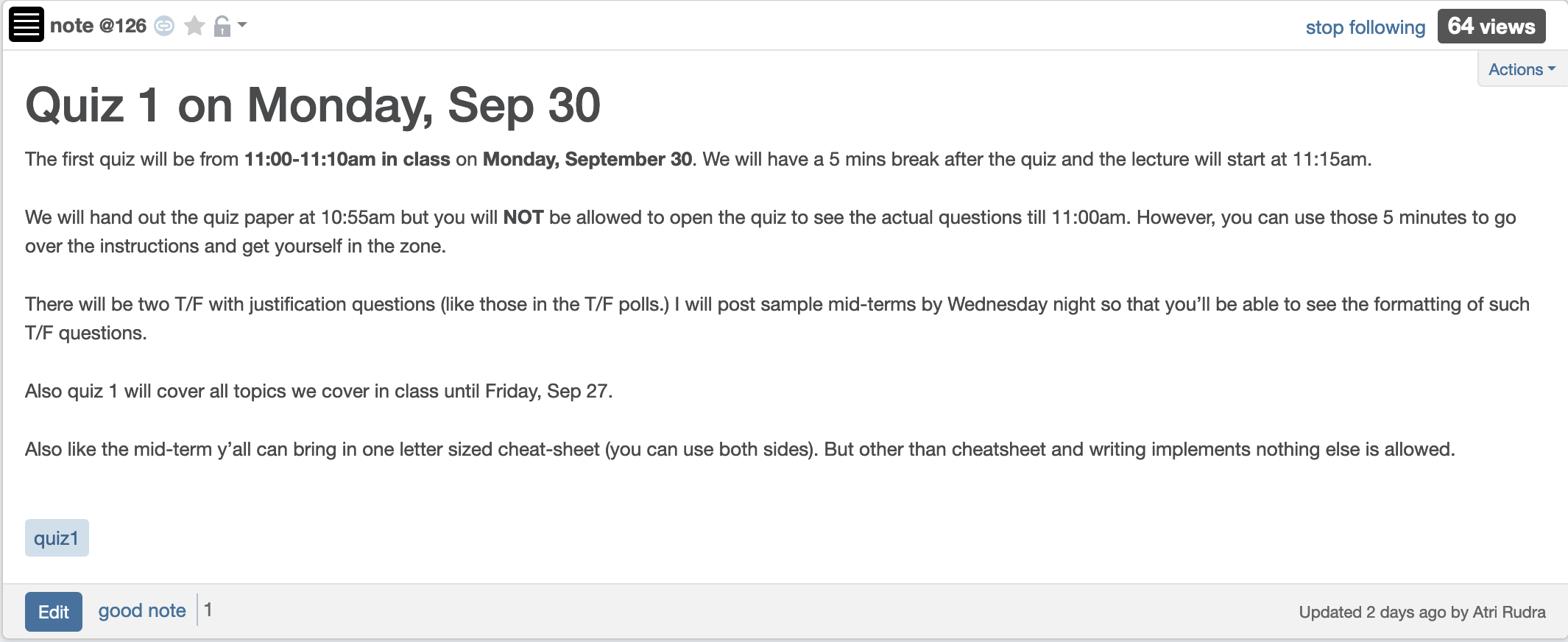 Sample mid-terms
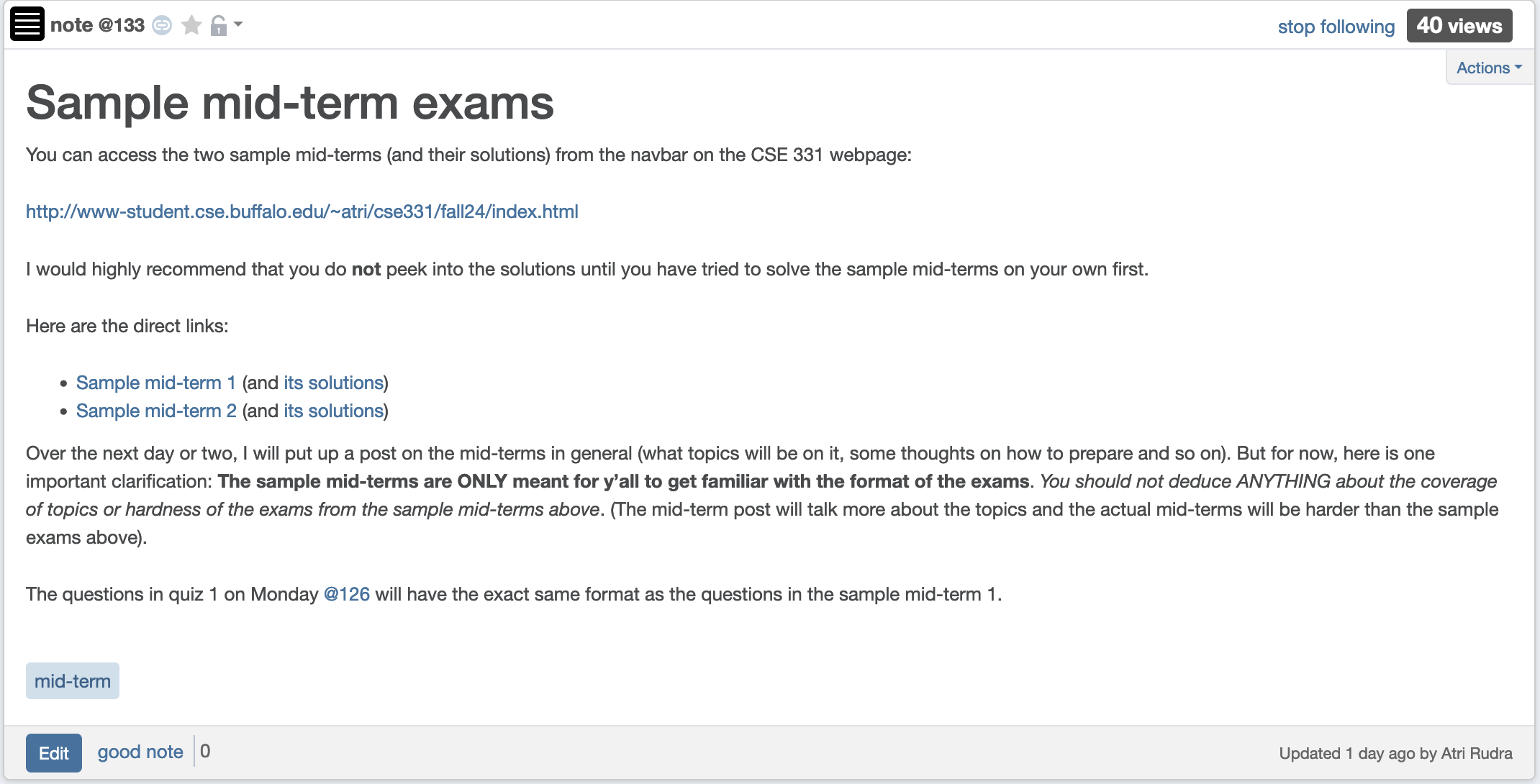 Mid-term post 1
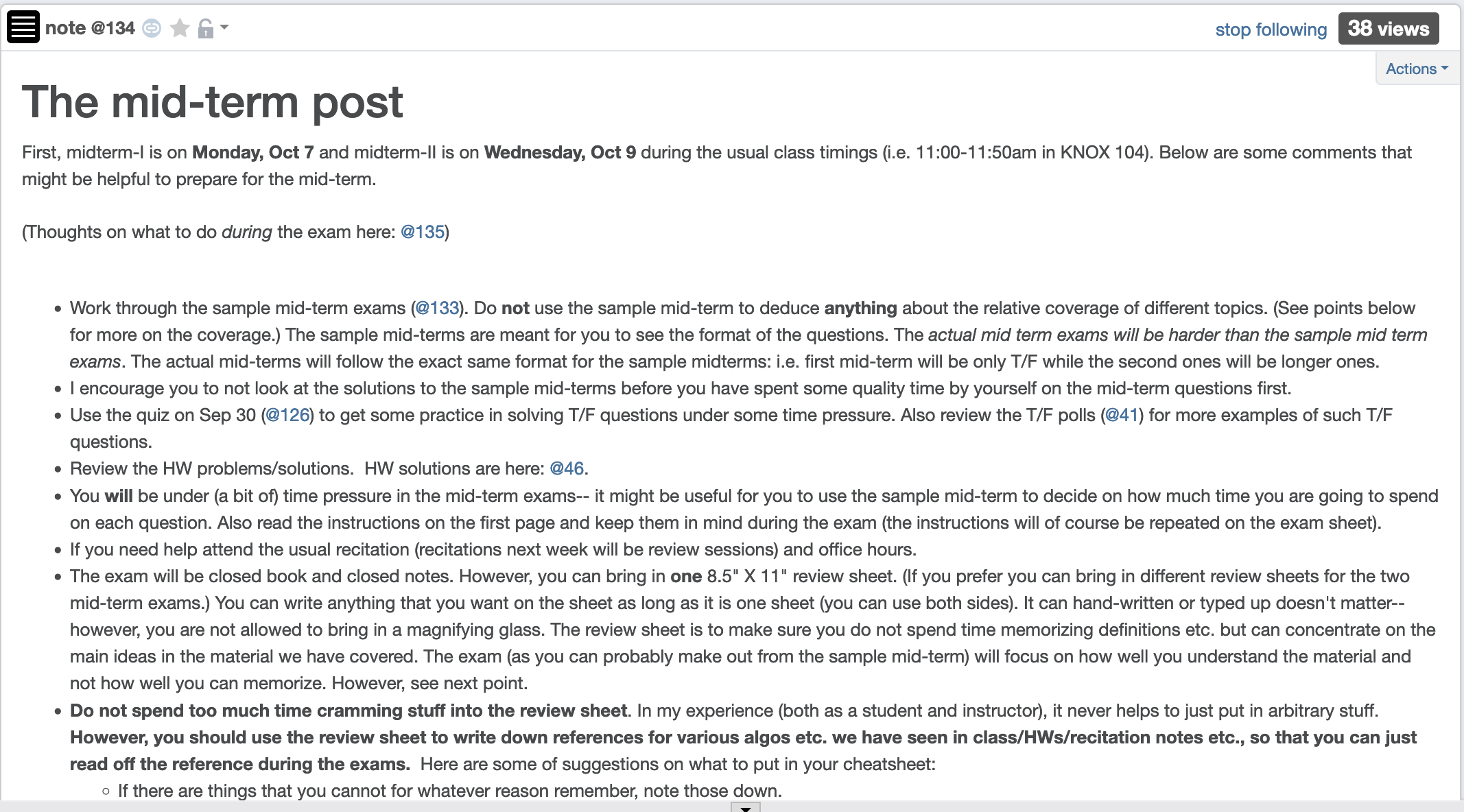 Mid-term post 2
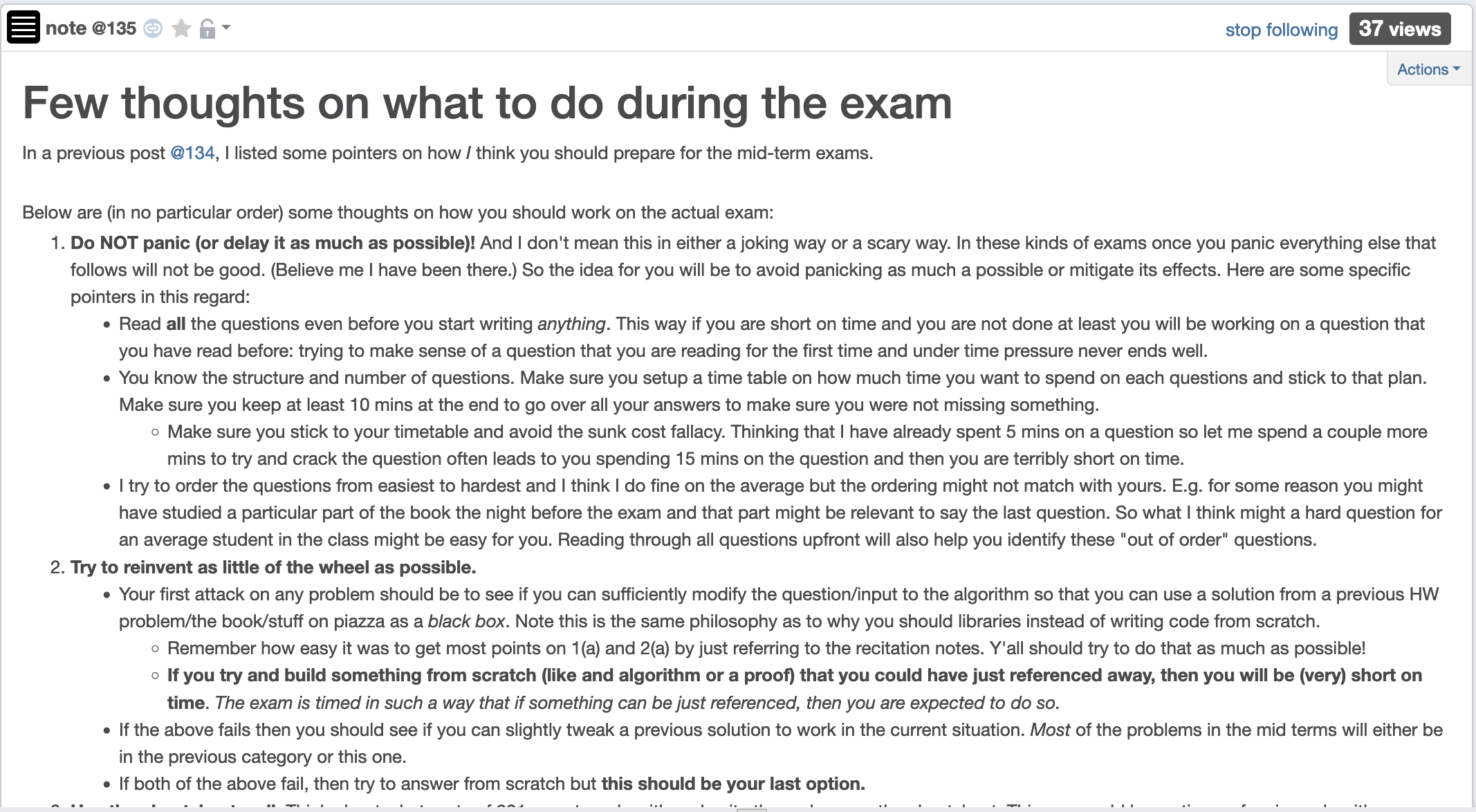 Autolab Project Group Registration
Also due  Monday
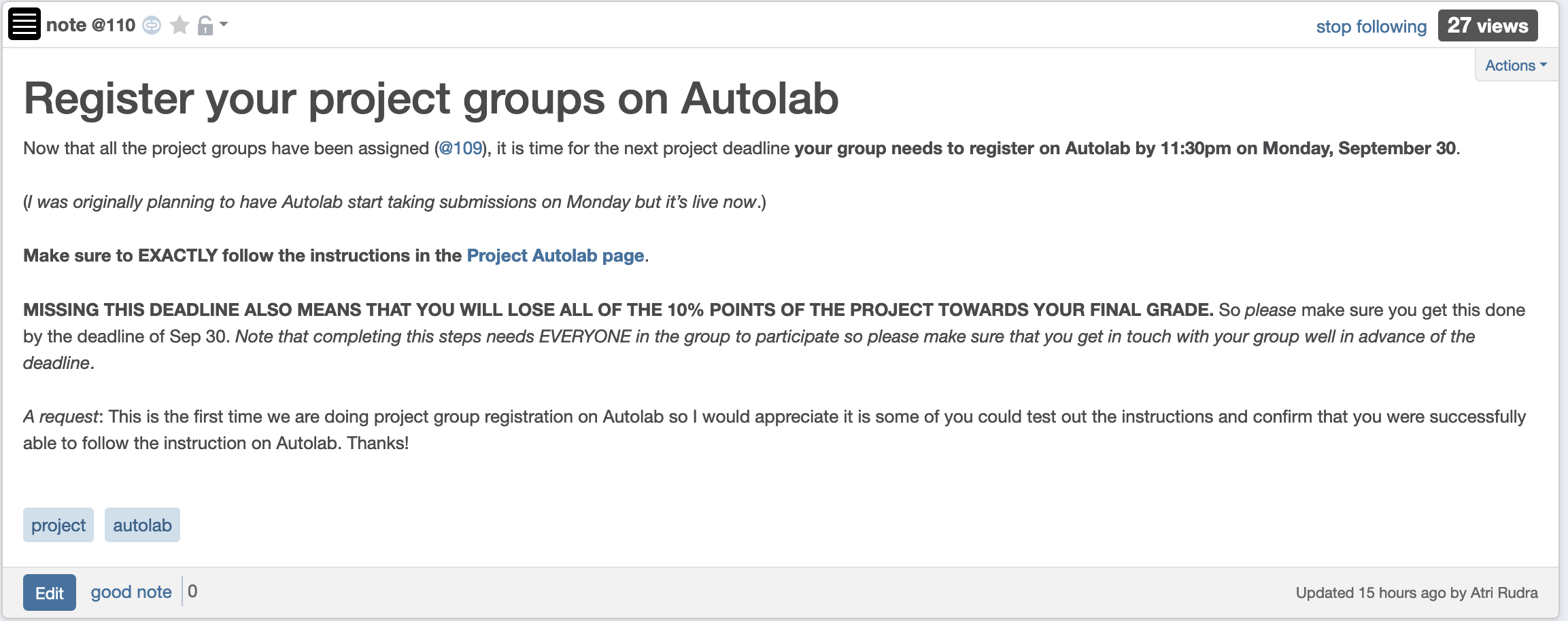 If you miss this deadline then you will get a ZERO on the ENTIRE project
Submission stats on HW 2
Q1(a) submissions: 110 (FA 22: 150)

Q1(b) submissions:  97 (FA 22: 130)

Q2(a) submissions:  80 (FA 22: 112)

Q2(b) submissions:  46 (FA 22: 83)
Questions?
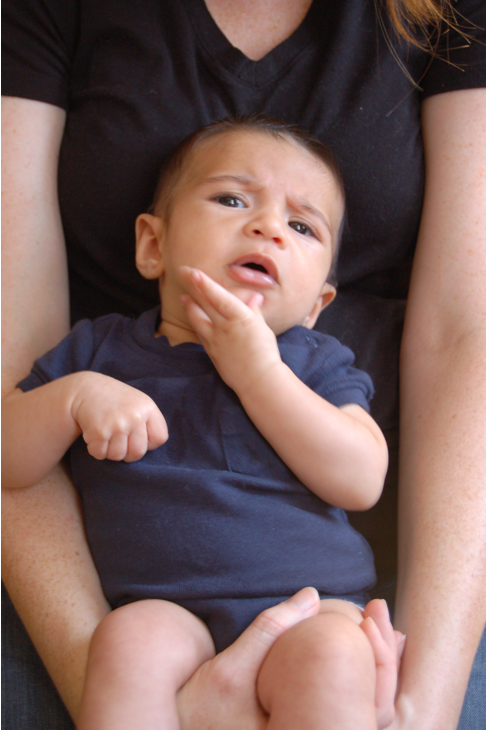 Graph representations
1
0
1
Better for sparse graphs and traversals
0
1
0
0
1
0
Adjacency matrix
Adjacency List
O(1)
O(n) [ O(nv) ]
(u,v) in E?
All neighbors of u?
O(n)
O(nu)
O(n2)
Space?
O(m+n)
2 # edges = sum of # neighbors
2m = Σ u in V nu
Rest of the graph
Give 2 pennies to each edge
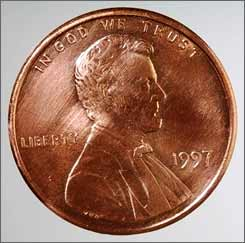 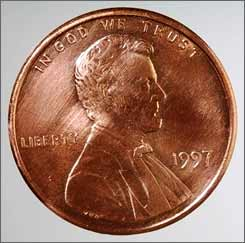 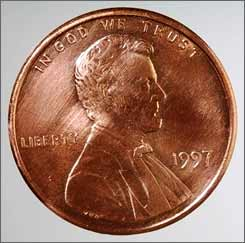 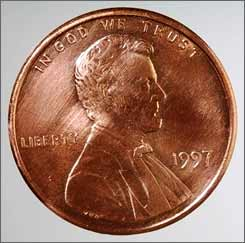 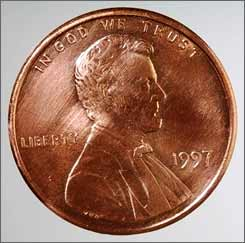 Total # of pennies = 2m
nv=3
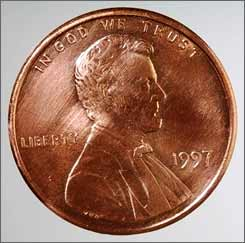 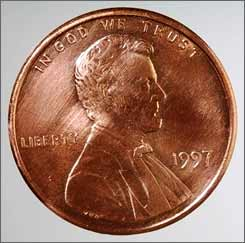 v
nu=4
u
Each edges gives one penny to its end points
# of pennies u receives = nu
Questions/Comments?
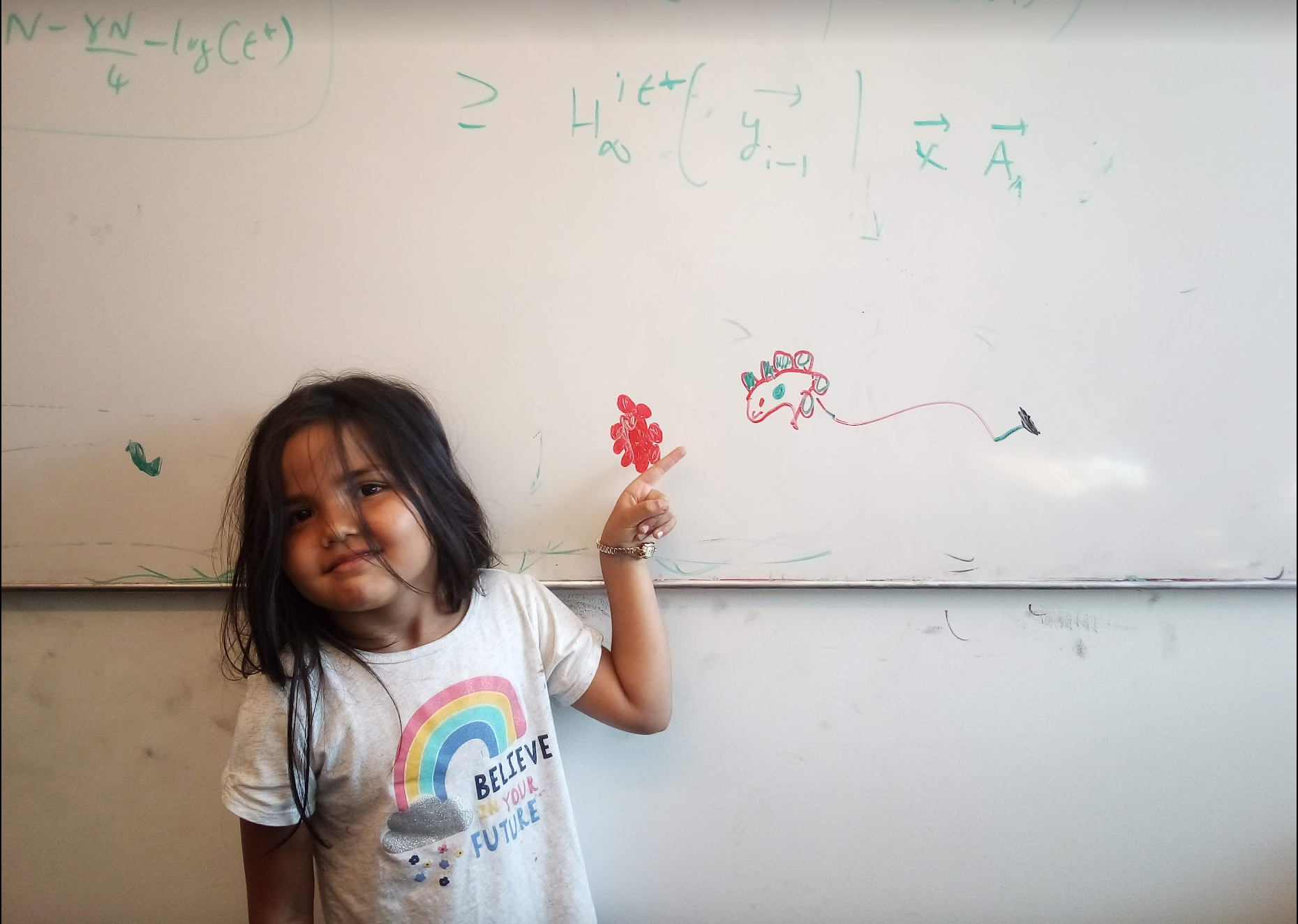 Breadth First Search (BFS)
Build layers of vertices connected to s
L0 = {s}
Assume L0,..,Lj have been constructed
Lj+1 set of vertices not chosen yet but are connected to Lj
Stop when new layer is empty
Use CC[v] array
Use linked lists
Rest of Today’s agenda
Quick  run time analysis for BFS
Quick run time analysis for DFS (and Queue version of BFS)
Helping you schedule your activities for the day
Initial BFS analysis on the board…
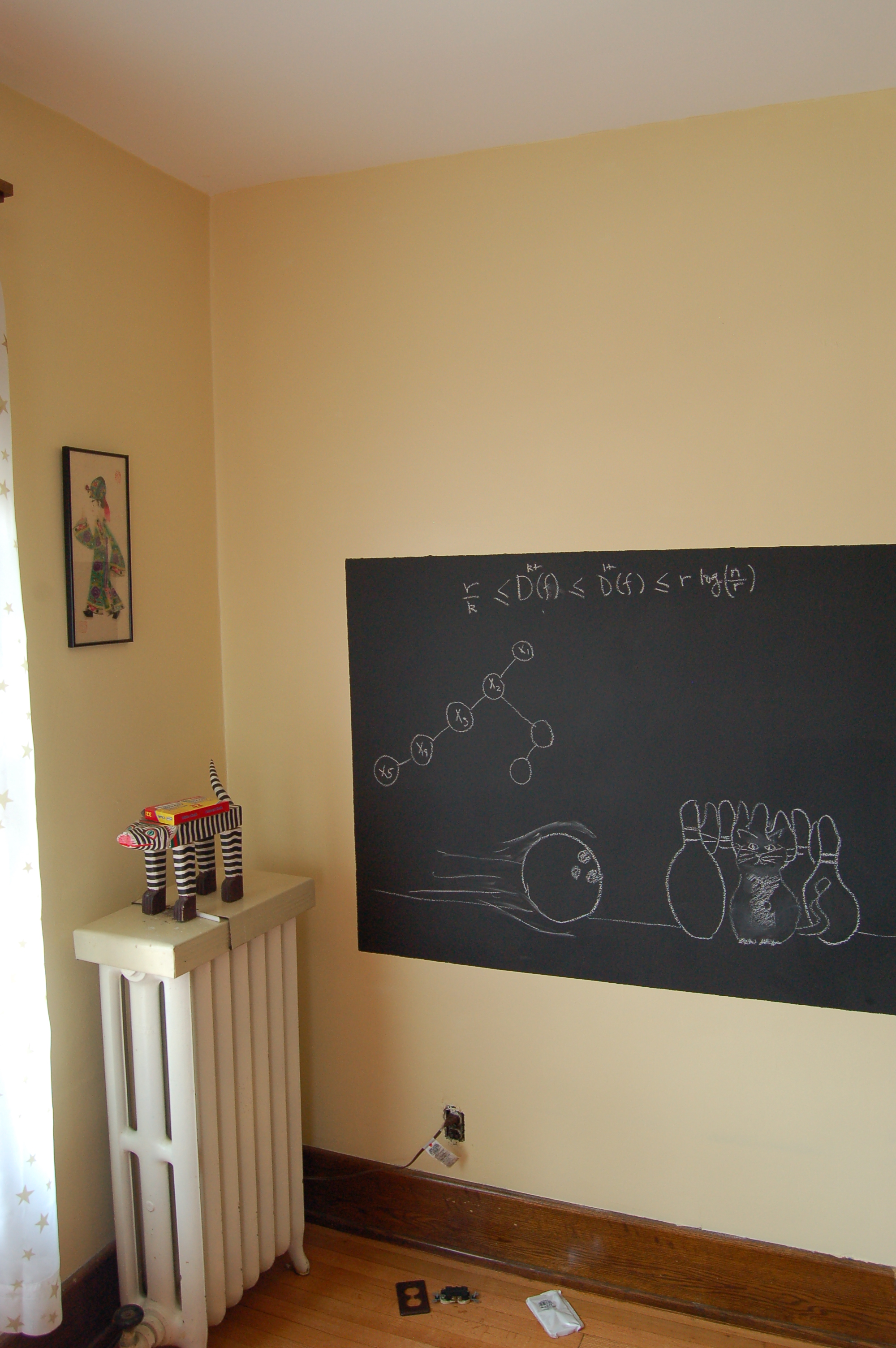 O(m+n) BFS Implementation
Input graph as Adjacency list
BFS(s)
Array
CC[s] = T and CC[w] = F for every w≠ s
Set i = 0
Set L0= {s}
While Li is not empty
Linked List
Li+1 = Ø
For every u in Li
For every edge (u,w)
Version in KT also computes a BFS tree
If CC[w] = F then
CC[w] = T
Add w to Li+1
i++
All the layers as one
BFS(s)
All layers are considered in first-in-first-out order
CC[s] = T and CC[w] = F for every w≠ s
Set i = 0
Set L0= {s}
While Li is not empty
Li+1 = Ø
For every u in Li
Can combine all layers into one queue: all the children of a node are added to the end of the queue
For every edge (u,w)
If CC[w] = F then
CC[w] = T
Add w to Li+1
i++
An illustration
1
2
3
4
5
7
8
6
1
7
2
3
8
4
5
6
Queue O(m+n) implementation
BFS(s)
CC[s] = T and CC[w] = F for every w≠ s
O(n)
Intitialize Q= {s}
O(1)
While Q is not empty
Repeated at most once for each vertex u
Σu O(nu) = 
O(Σu nu) =
O(m)
Delete the front element u in Q
For every edge (u,w)
Repeated nu times
O(1)
If CC[w] = F then
O(nu)
CC[w] = T
O(1)
Add w to the back of Q
Questions/Comments?
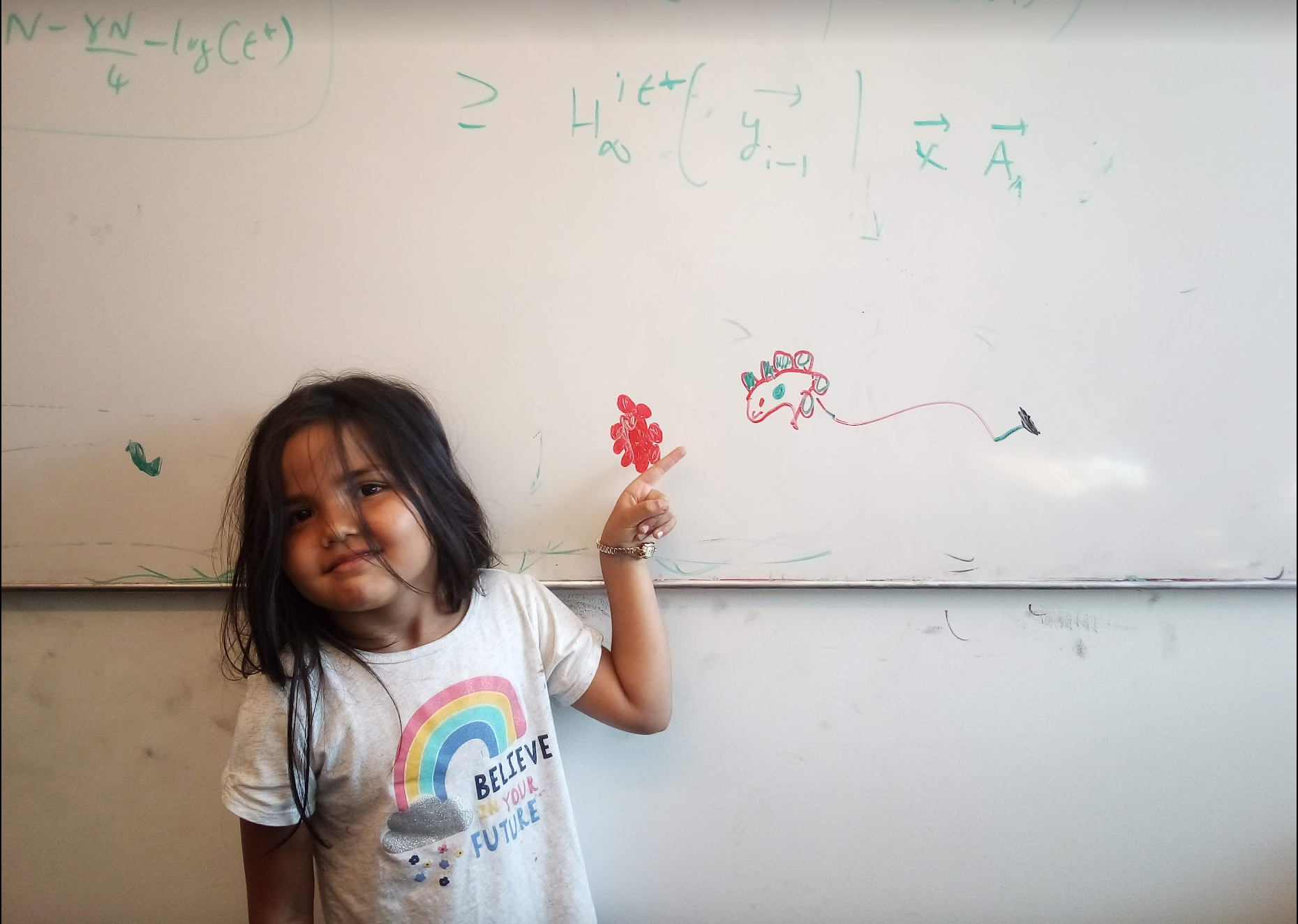 Implementing DFS in O(m+n) time
Same as BFS except stack instead of a queue
A DFS run using an explicit stack
7
8
1
7
6
7
3
2
3
5
8
4
4
5
5
3
6
2
3
1